ROBERT SCHUMANN
Življenje
Robert Alexander Schumann
Predstavnik nemške glasbene romantike
*8. junija, 1810 v Zwickau
+29. julij, 1856, Bonn
Oče August, mati Johanna Christiana
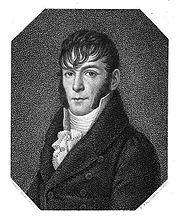 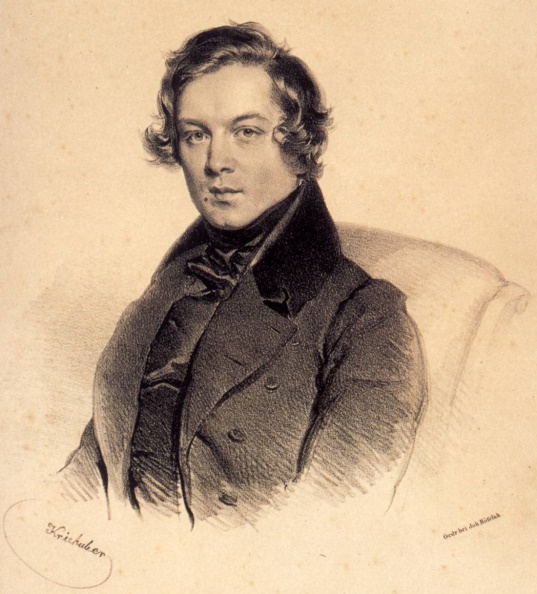 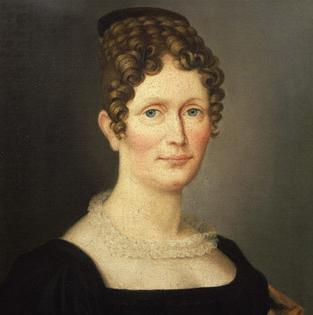 življenje
Študiral pravo
Študiral klavir pri Friedericku Wiecku
Ohromel prst
Poročil s Claro Wieck
Osem otrok
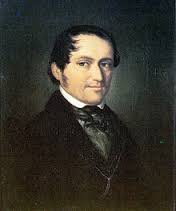 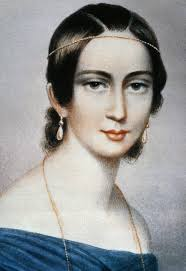 CLARA SCHUMANN
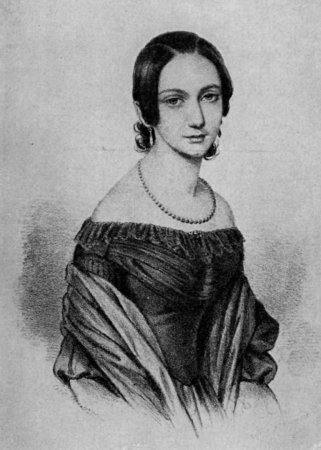 Njaboljša interpetka Schumannovih del
Tudi sama pisala skladbe 













https://www.youtube.com/watch?v=8Up6esqYMGU
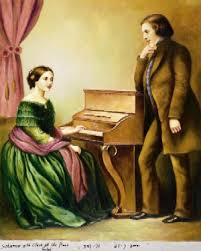 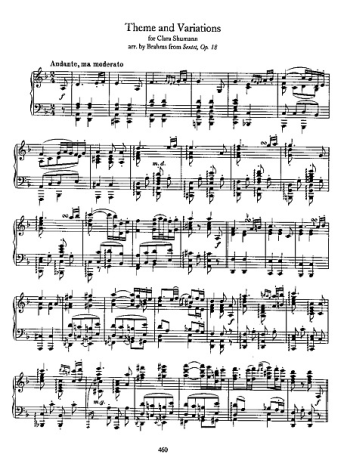 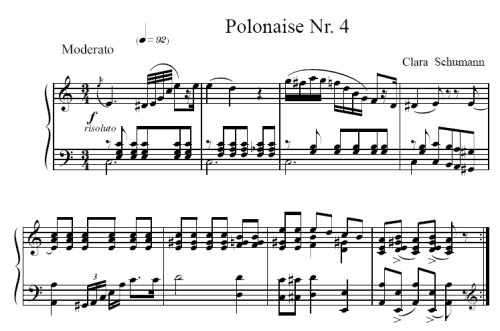 Schumann je prijateljeval z:
Berliozom
Brahmsom
Chopinom
Wagnerjem...
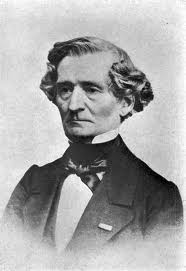 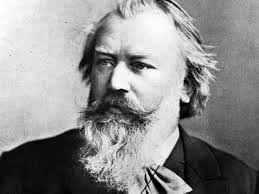 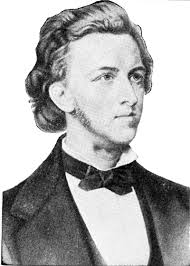 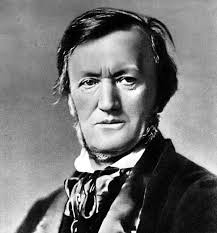 službe
Profesor na konservatoriju v Liepzigu
Tudi pisatelj
Dirigent
Večino časa se je preživljal s skladanjem
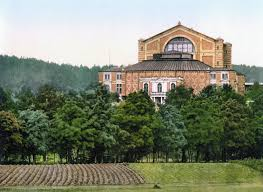 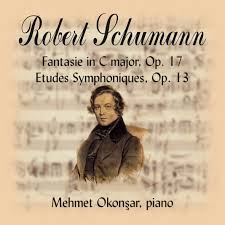 BOLEZEN
Manična depresivna motnja
Ni mogel govoriti, vrtoglavica
Še vedno pisal skladbe
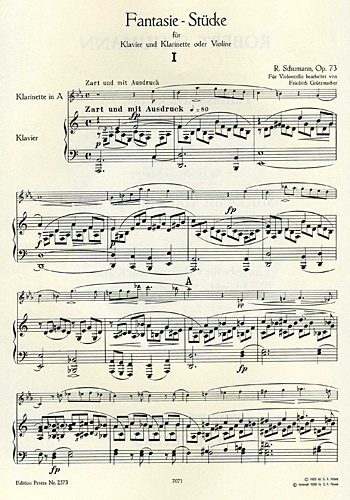 DELA
Samospevi, oratoriji, simfonije, fantazije, koncerti, komorna glasba
Sanjarjenje
Karneval
Kreisleriana
Otroški prizori
Novelete
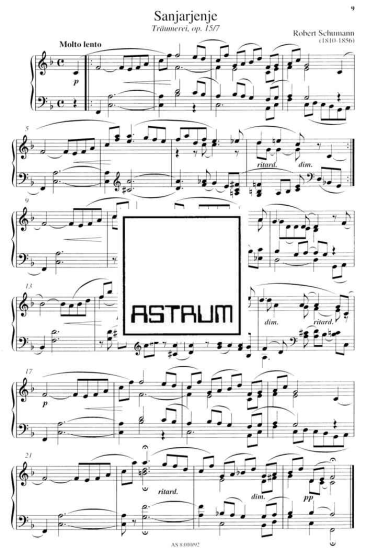 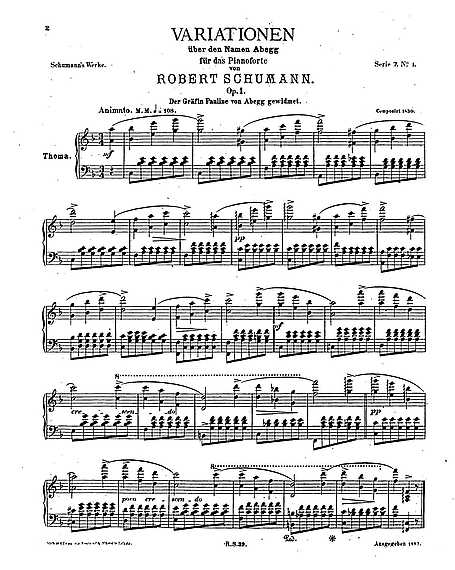 POMLADNA SIMFONIJA
Prvo Schumannovo simfonijo je navdahnil verz V dolini nastaja pomlad, zato jo je poimenoval POMLADNA
https://www.youtube.com/watch?v=Rn9XukB12lM
Ostala dela
Sanjarjenje:
         https://www.youtube.com/watch?v=iTe5lL5i3nc 

Divji jezec
          https://www.youtube.com/watch?v=XKWPQvlpc_s 

Karneval
          https://www.youtube.com/watch?v=ApO6JTEFOqo
zanimivosti
O Bachu je nekoč dejal:”Vse, kar ima novejša glasba globoko prepletenega, pesniškega in humorističnega, ima svoj izvor predvsem v -Bachu!”
Nagrade Roberta Schumanna za poezijo in glasbo.
SMRT
29. julij 1856
Umobolnici blizu Bonna
Posledica njegove bolezni

               grob
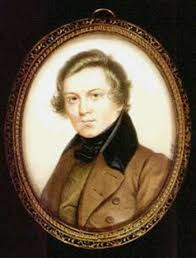 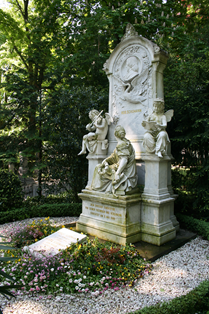 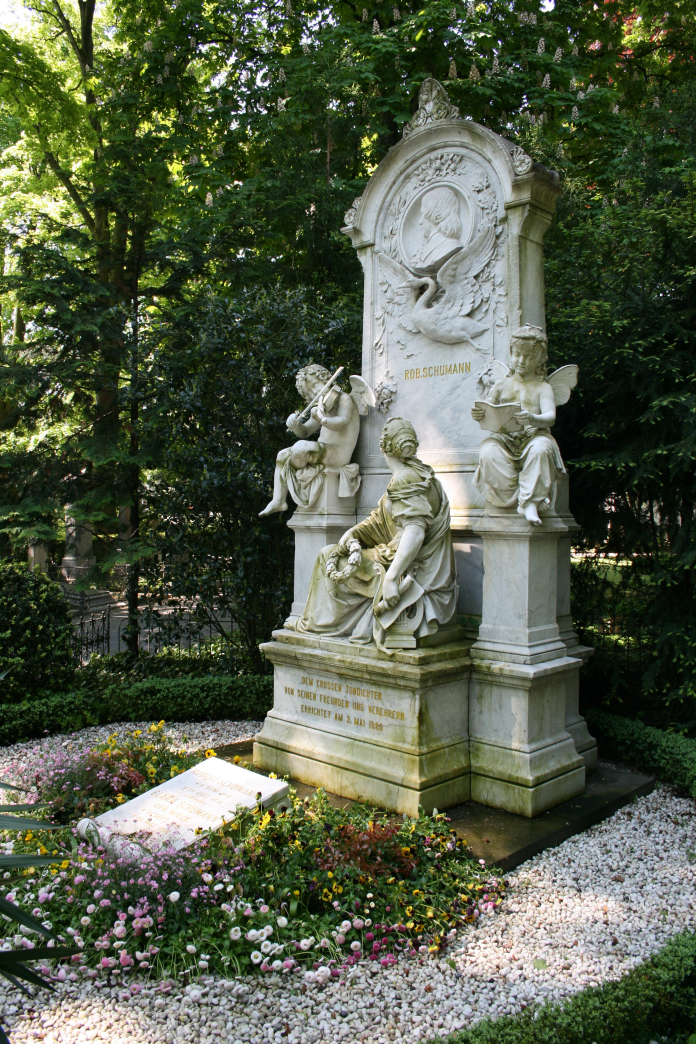 Spominska obeležja
Njemu in njegovi ženi postavili mnogo obeležij v Leipzigu, Bonnu, Zwickau, Dresdnu,...
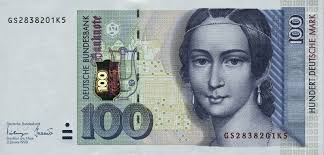 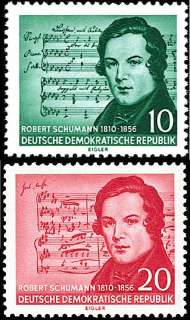 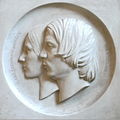 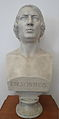 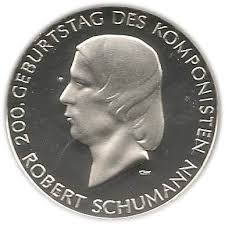 VIRI IN LITERATURA:
Glasba danes in nekoč 8, (Albinca Pesek, Ljubljana 2013, Rokus Klett) str. 49
http://sl.wikipedia.org/wiki/Robert_Schumann 
Youtube (videoposnetki)